Part IB
Materials Science and Metallurgy
Course A: Metals & Alloys
Professor Harry Bhadeshia
Lecture 11: Metallic Alloys
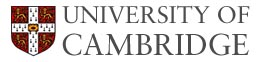 Transformation plasticity
TRIP-Steels
Dual-Phase Steels
Cast Irons
Aluminium alloys
DISPLACIVE
RECONSTRUCTIVE
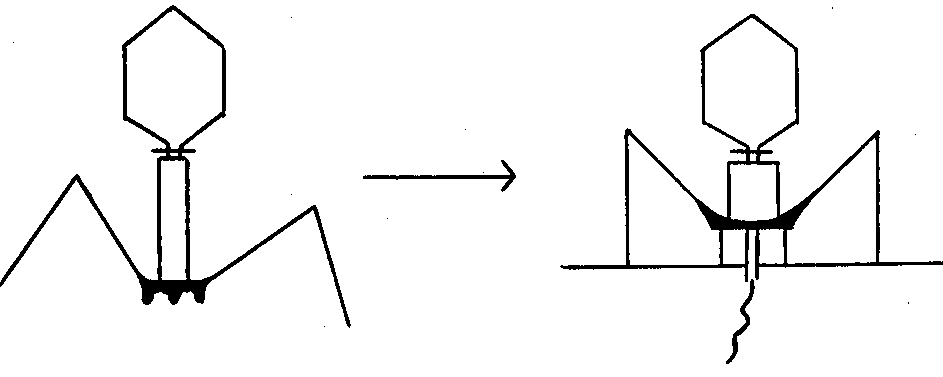 Olson and Hartman, 1982
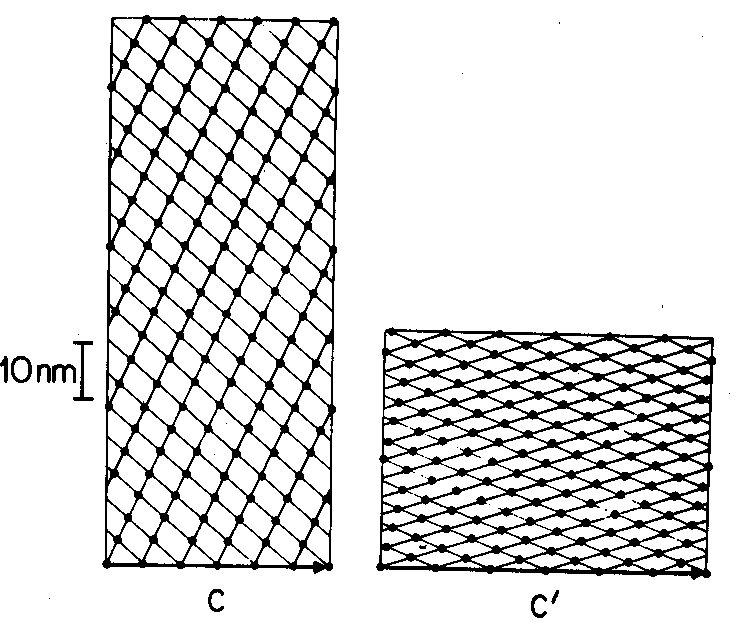 Olson and Hartman, 1982
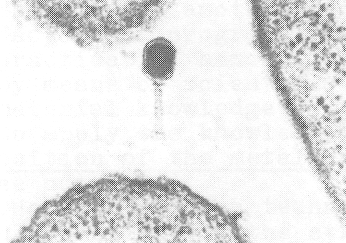 Olson and Hartman, 1982
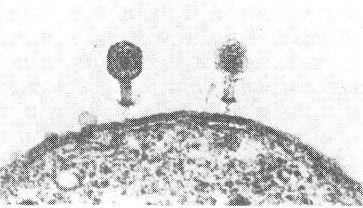 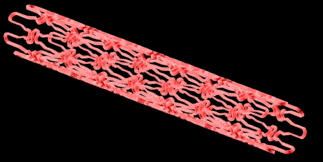 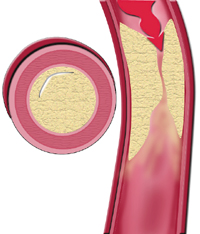 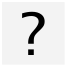 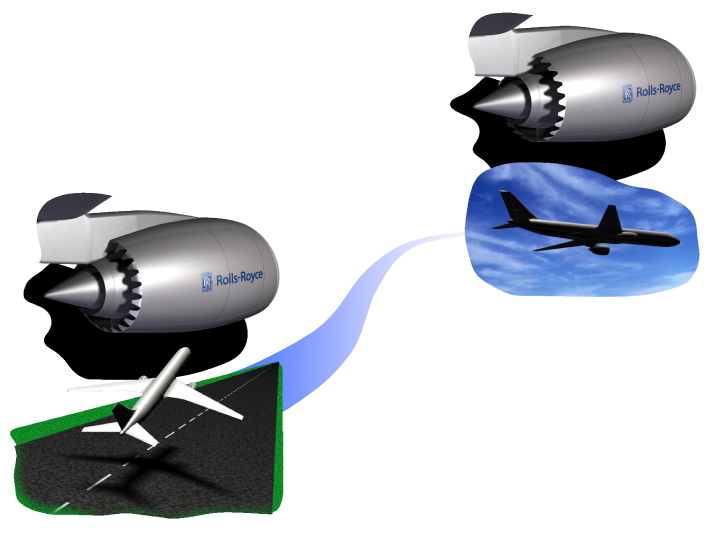 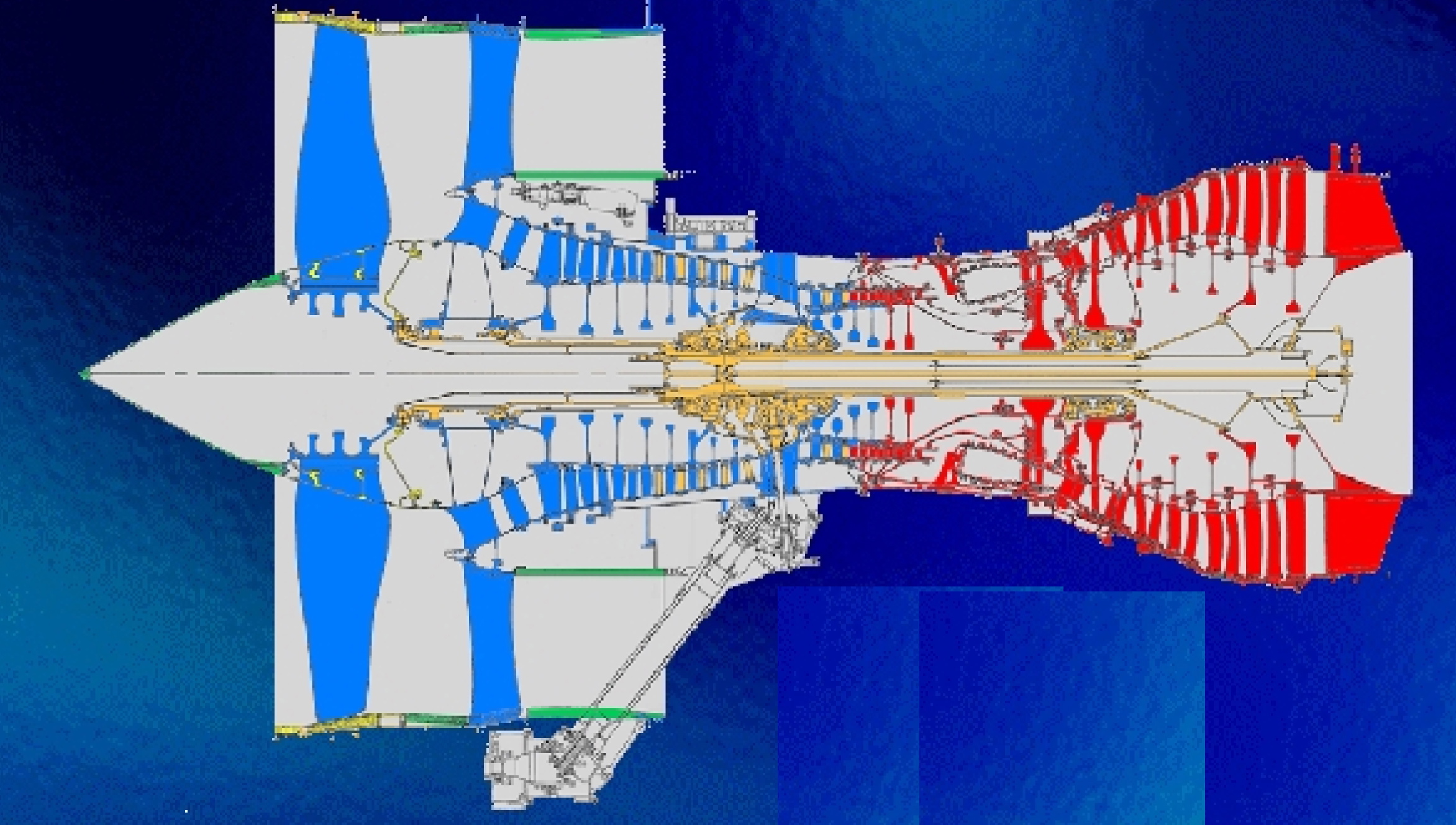 Displacive transformations can be induced by undercooling.
Martensitic transformation is a deformation accompanied by a change in crystal structure.
Therefore, martensite can be induced by stress.
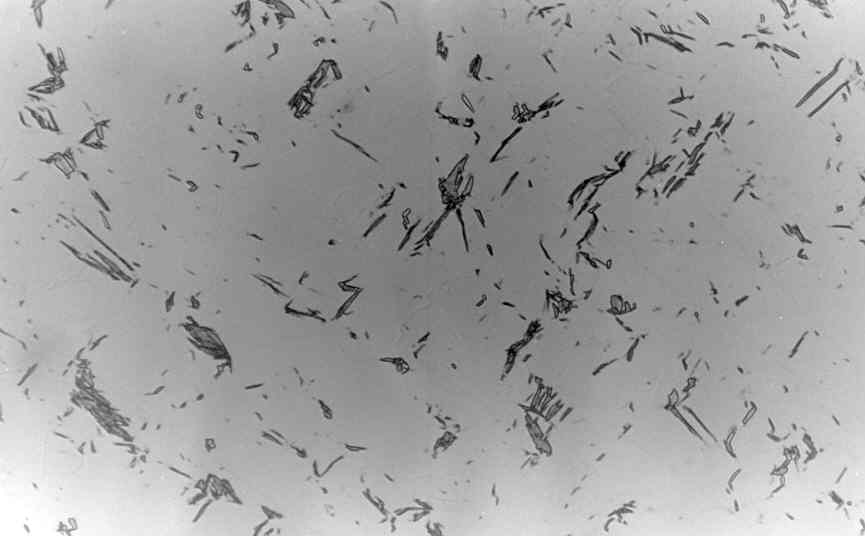 s
50 mm
Bhadeshia, 1982
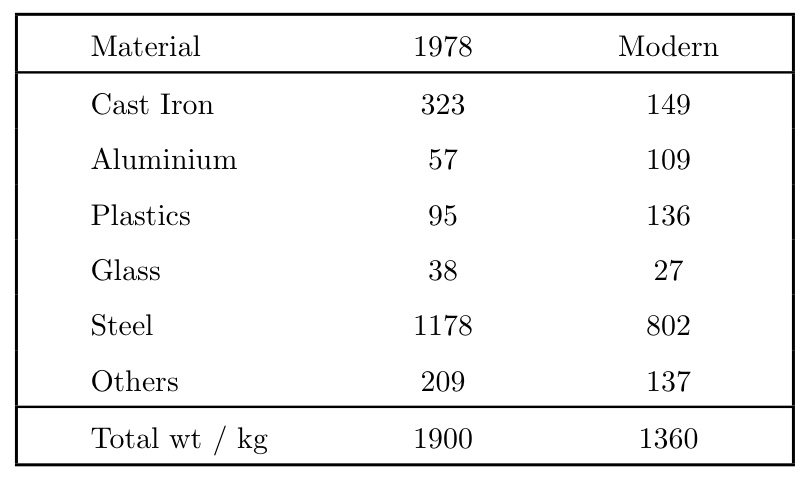 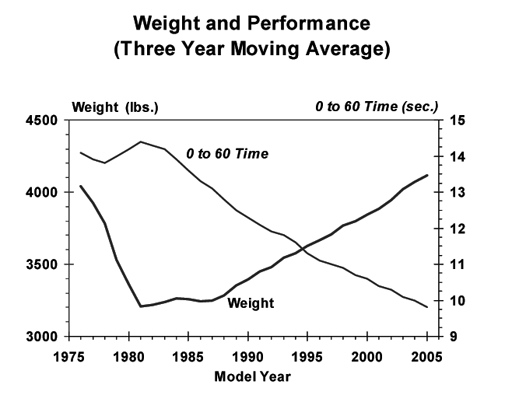 TRIP-Assisted Steels for Automobiles
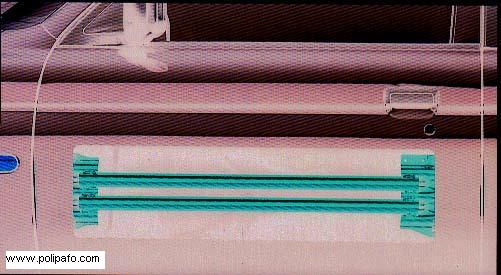 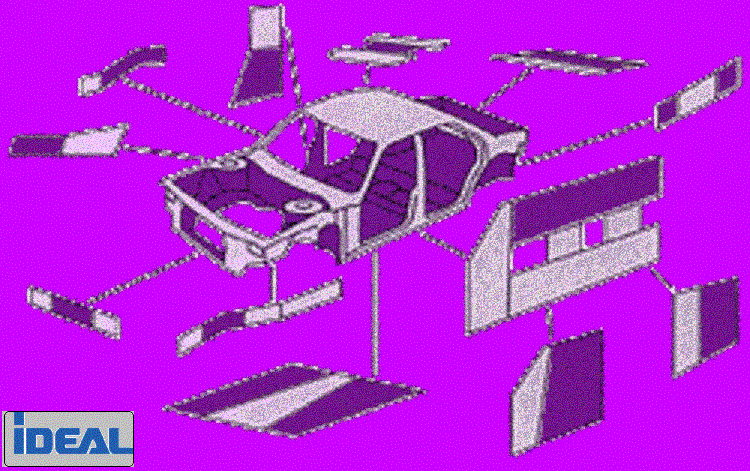 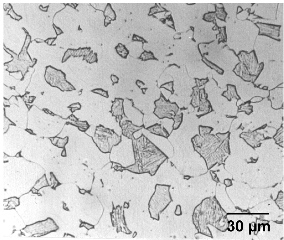 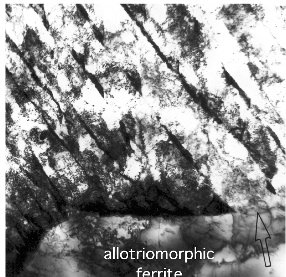 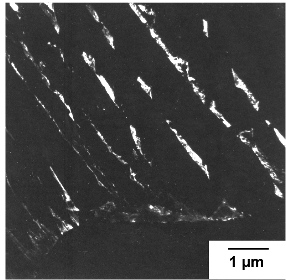 TRIP-assisted steel
Bhadeshia, Honeycombe, 2006
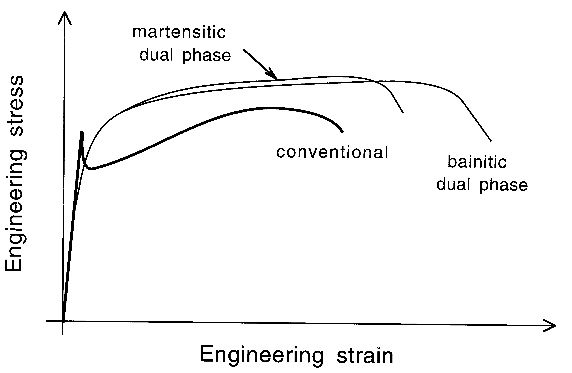 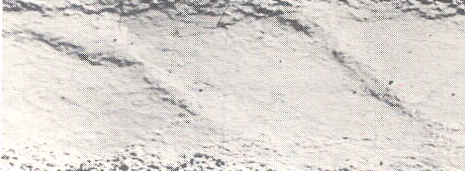 R. N. Parkins
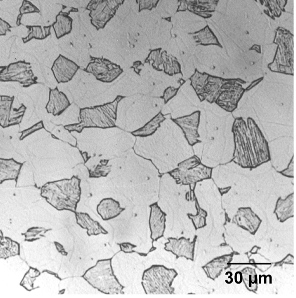 Dual-phase ferrite-martensite steels
Bhadeshia, Honeycombe, 2006
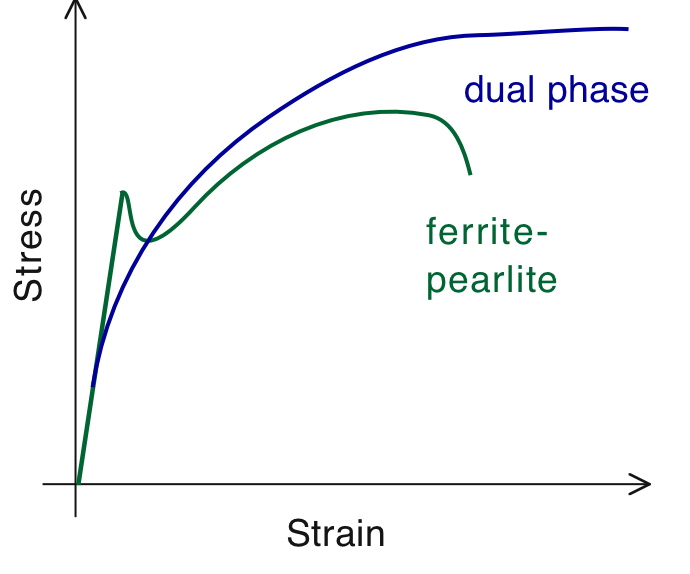 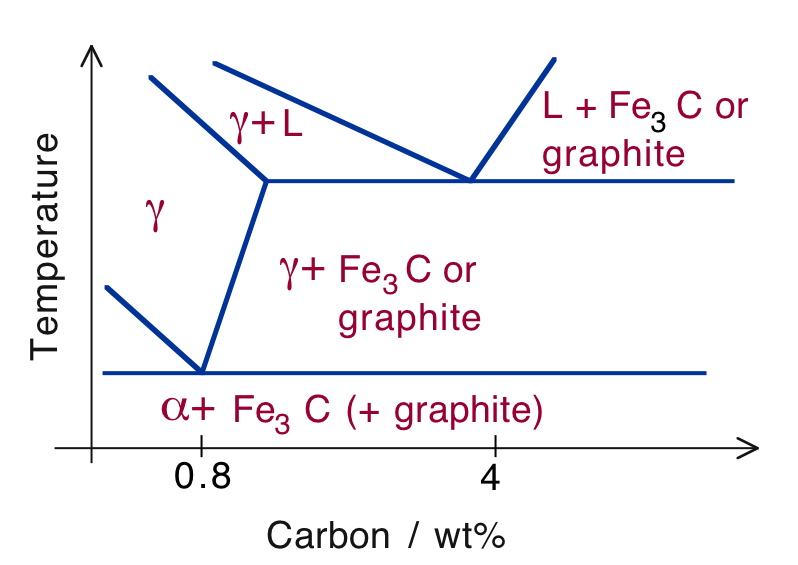 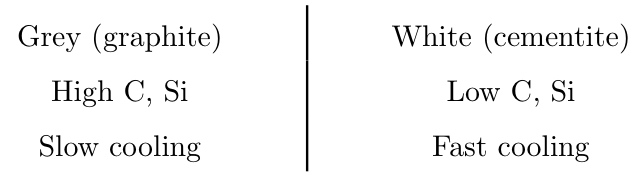 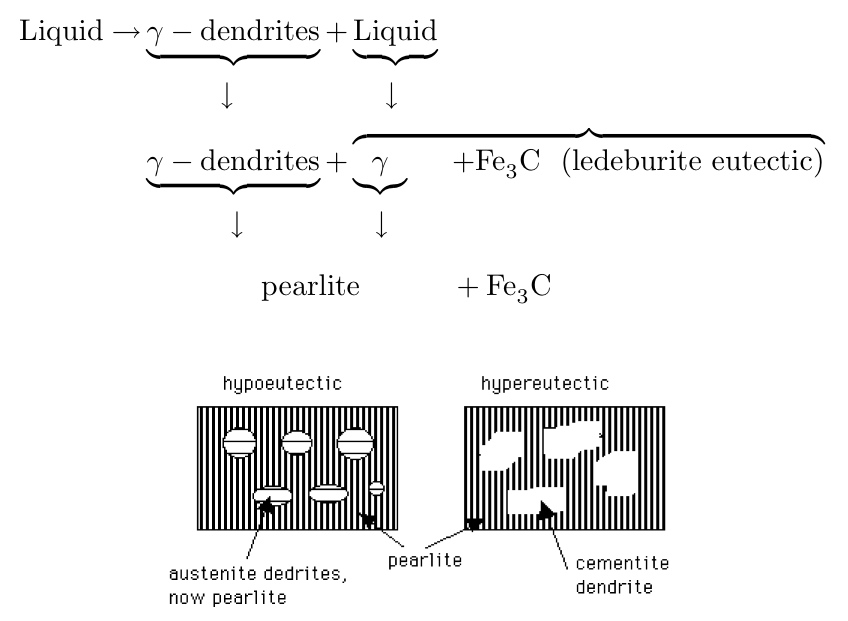 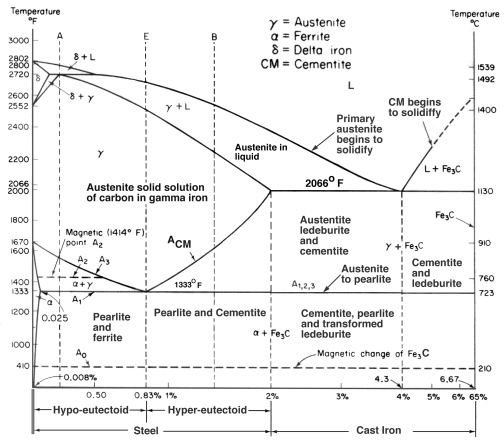 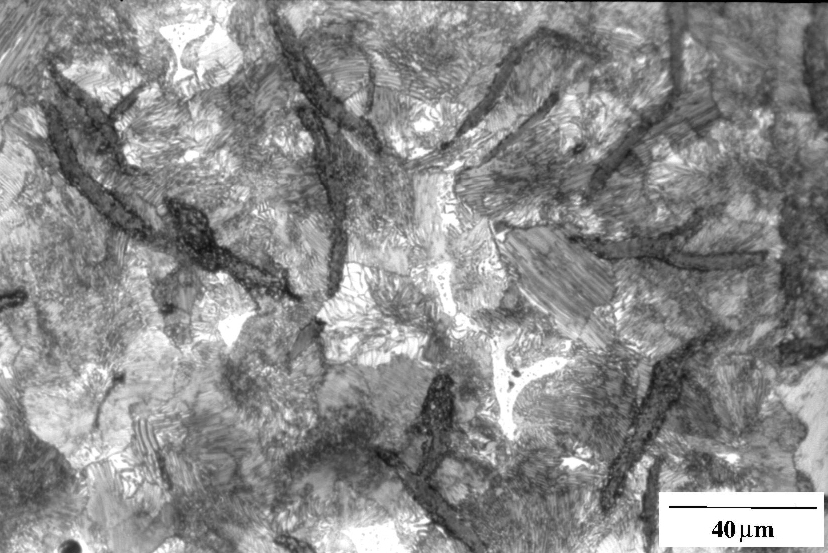 Flake graphite, grey cast-iron
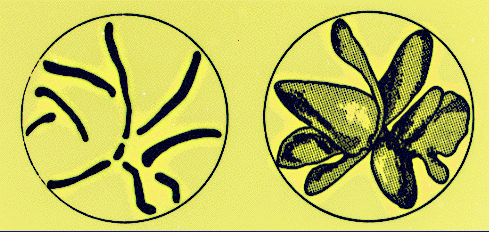 Three-dimensional shape of graphite (adapted from Underwood)
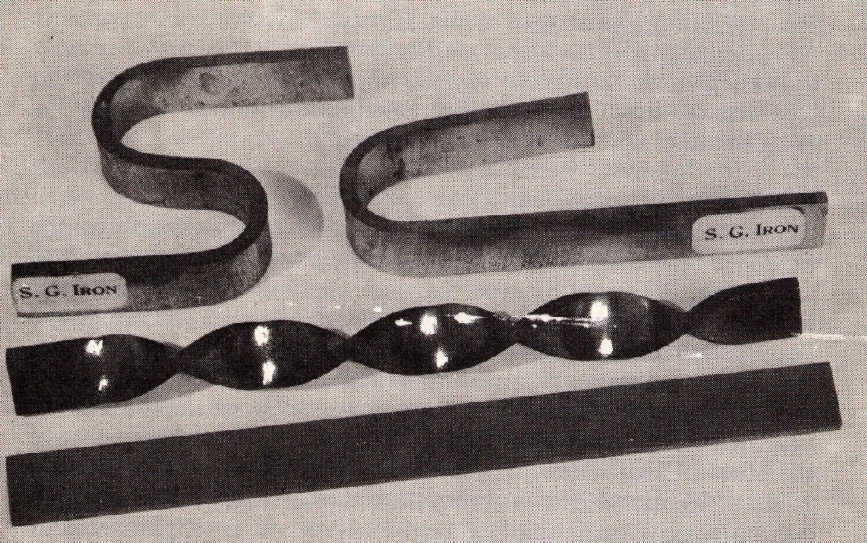 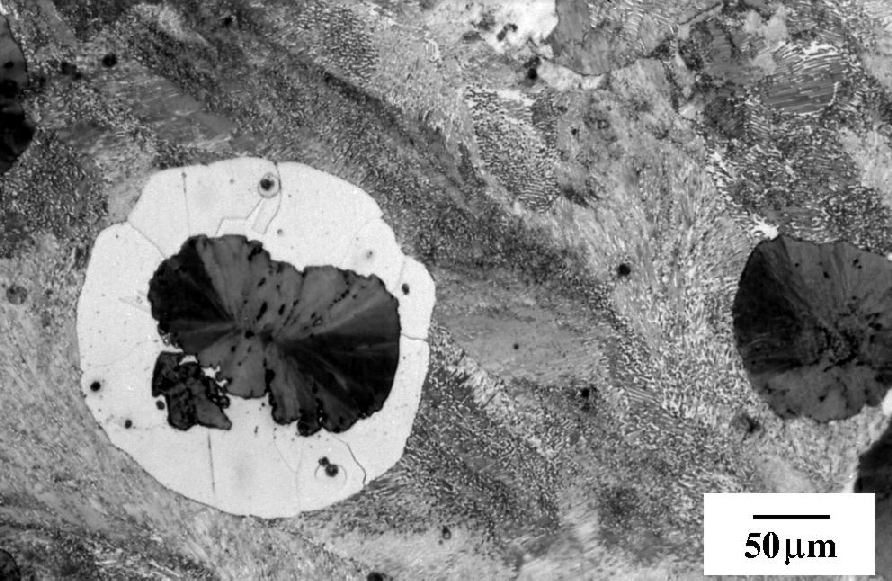 Spheroidal graphite cast-iron
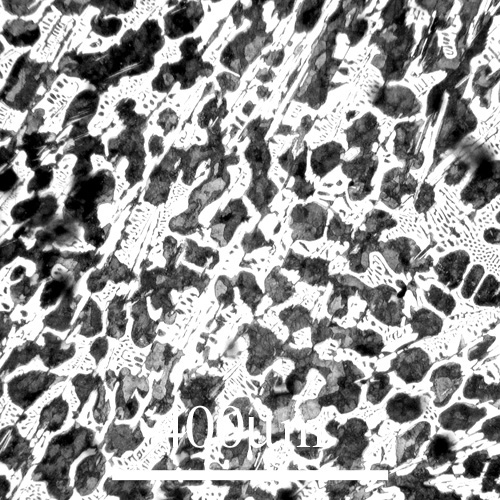 Hypoeutectic white cast-iron

DoITPoMS micrograph library
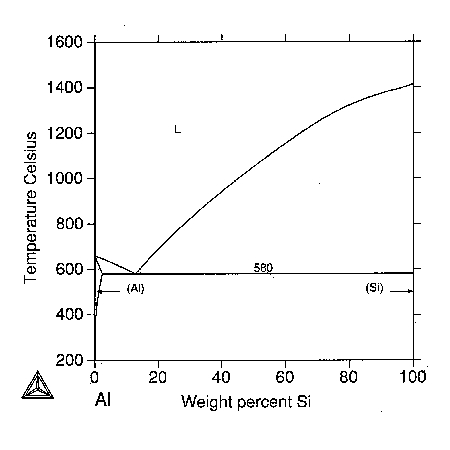 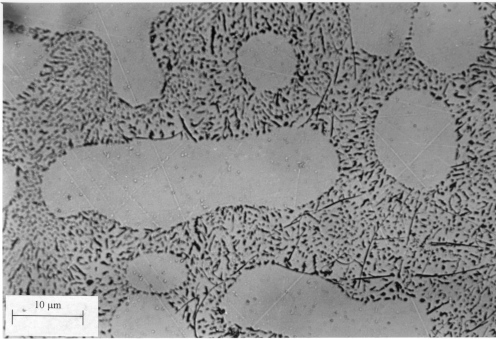 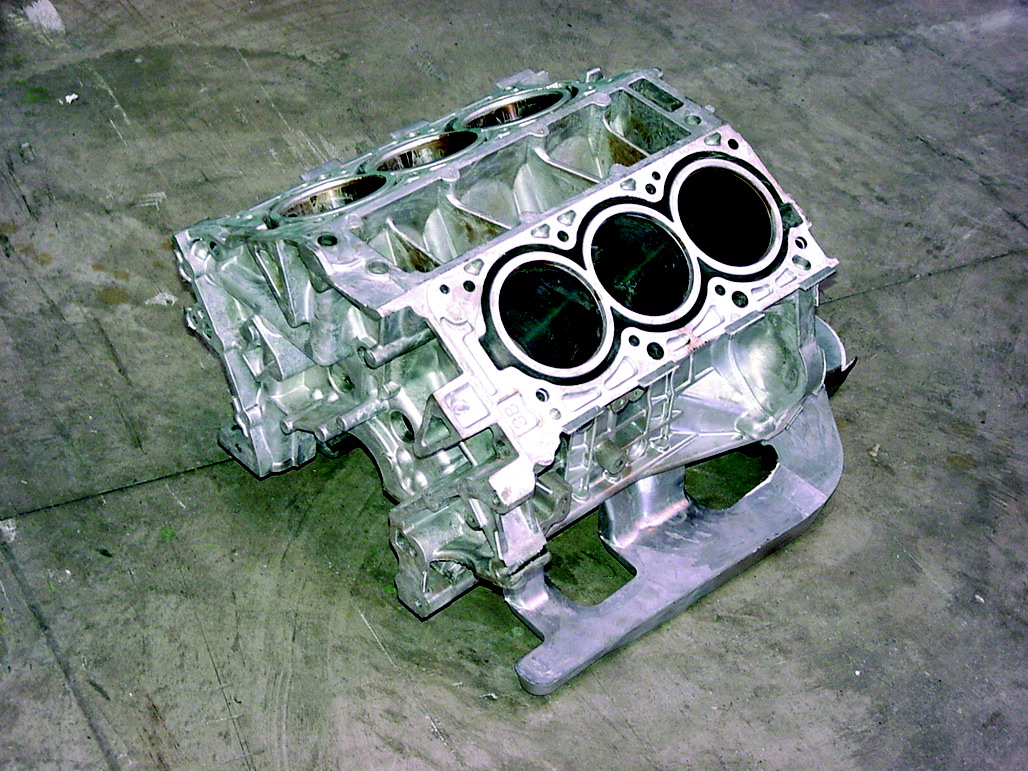 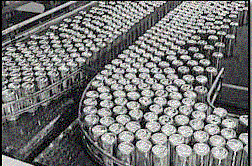 solid solution strengthening
precipitation strengthening
beverage cans Al-Mn or Al-Mn-Mg
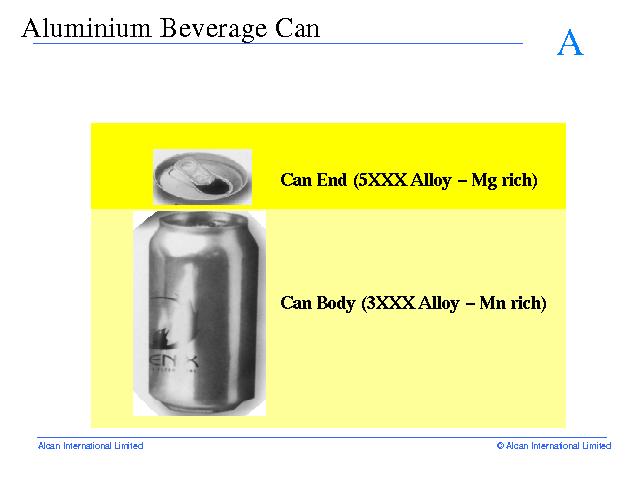 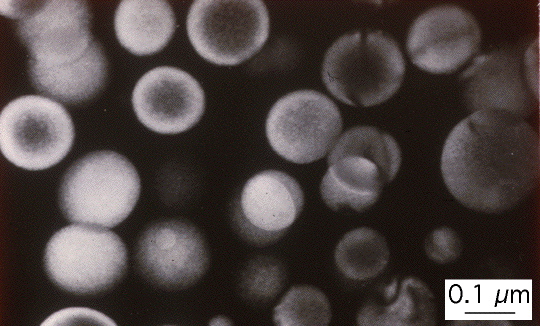 Aluminium-lithium alloys
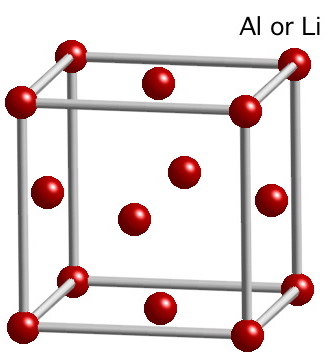 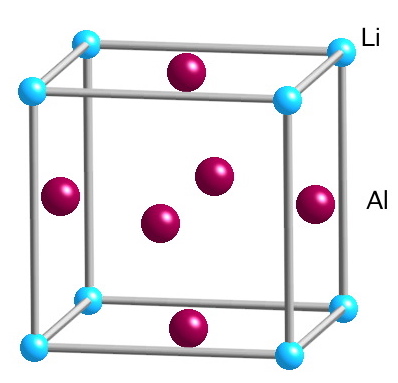